Bibliometrics: Gold standard or fool’s gold?




Kelli Barr
Research Assistant
Center for the Study of Interdisciplinarity

Kelli.Barr@unt.edu
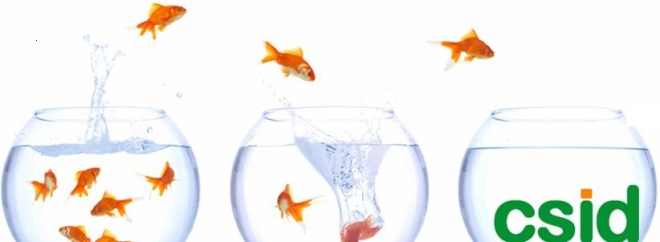 Introduction
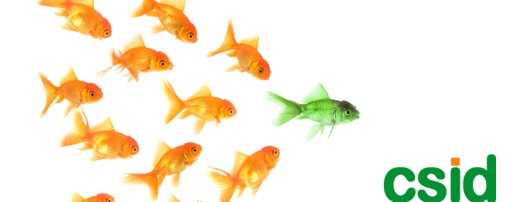 Why should you care about metrics?

Some metrics place the humanities at a disadvantage
Attempt to provide standardized comparison across fields
Look objective, but express hidden values 
Budget crises exacerbate improper metrics use:

University of Southern Mississippi cut programs and faculty positions - College of Arts and Letters lost the most 
Chronicle of Higher Education
SUNY Albany cuts French, Italian, Classics, Russian and theater programs
Chronicle of Higher Education
“Middlesex University cuts philosophy program”
Times Higher Education Supplement
What are metrics?
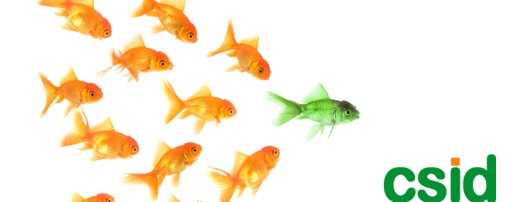 Uses of metrics: measurement and evaluation

Categories of metrics:

	-Economic and financial		
	-Peer review
	-Commercial and business		
	-Organizational/managerial
	-Bibliometrics				
	-Stages of outcomes
	-Patents						(Geisler, 2005)

Existing bibliometrics favor the hard sciences
Most popular bibliometric
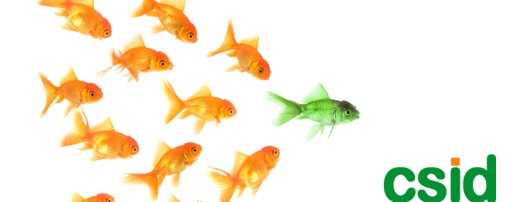 h-index

Developed by Hirsch in 2005
h-index of 20 = 20 publications cited 20 times or more
Standard source: Web of Knowledge (WoK)

Limitations:
Average h values differ across fields/disciplines
High accomplishment does not always equal high h-value (Wittgenstein ≈ 18, Socrates = 0)
Does not account for coauthors or self-citations
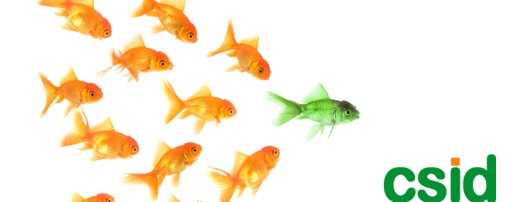 Prof. B
Case study: UNT Philosophy
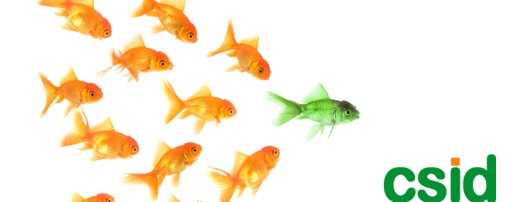 g-index
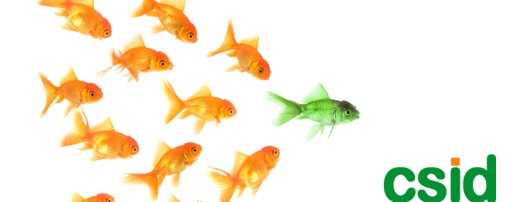 Prof. B
g-index = 59
h-index = 33
Comparing metrics
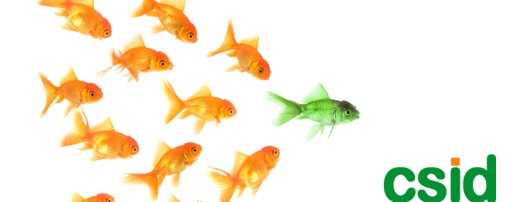 Metrics: Not so objective
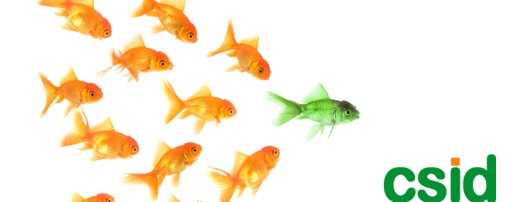 Time commitment: 40+ hours
Qualitative judgments:
Common names
Non-peer reviewed journals
Web documents posted by authors, etc.

Narrow definition of academic contribution
Bias toward sciences/quantitative research
Scientific values used to evaluate humanistic research
Recommendations
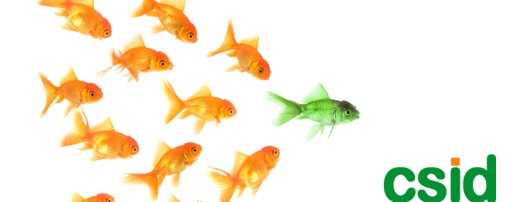 Forewarned is forearmed:
Know the limits of application of bibliometrics metrics
Be aware of assumptions and uncertainties


Advice:
If bibliometrics are to be used, choose Google Scholar over WoK
g-index looks better than h
Use only as a supplement to more qualitative metrics
Explore new/other metrics


	“Obviously, a single number can never give more than a rough approximation to an individual’s multifaceted profile, and many other factors should be considered in combination in evaluating an individual… especially in life-changing decisions such as the granting or denying of tenure.”
							(Hirsch, 2005)
References
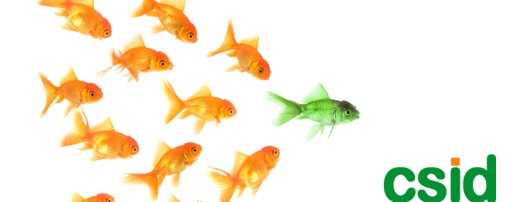 June, A.W. “U. of Mississippi plans to cut programs and 29 faculty jobs.” Chronicle of Higher Education, 31 August, 2010 at: http://chronicle.com/article/U-of-Southern-Mississippi/124217/

CBS 6 Staff. “Budget cuts at SUNY Albany to hit academic programs.” CBS Broadcasting, Inc., 1 October, 2010 at: http://www.cbs6albany.com/articles/university-1278894-programs-suny.html

Doward, J. “Middlesex University cuts spark international protest from philosophers.” 9 May, 2010 at: http://www.guardian.co.uk/world/2010/may/09/middlesex-university-cuts-protest-philosophers 

Geisler, E. (2005). The measurement of scientific activity: Research directions in linking philosophy of science and metrics of science and technology outputs. Scientometrics 62: 269–284.

Hirsch, J. E. (2005). An index to quantify an individual’s scientific research output. Proceedings of the National Academy of Sciences 102: 16569–16572.
Questions?
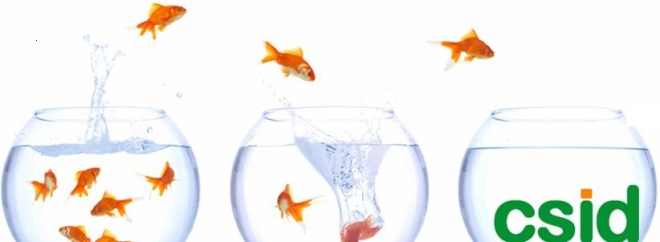 Supplementary material
H-index as a function of years publishing
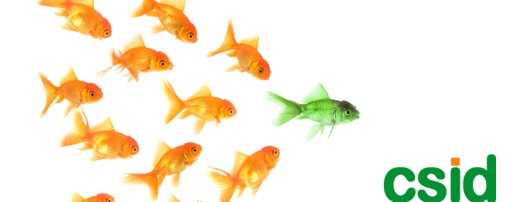 Hirsch’s 
definitions
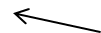 Some correlation, but low effect size – does not explain much of the variation
Scope of databases is limited
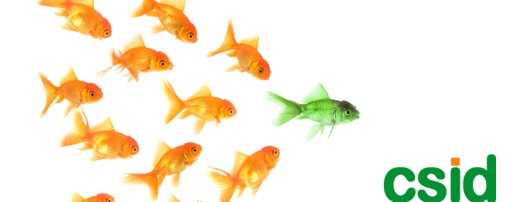 Example: Journal impact factor, calculated using WoK data only

Sciences
Nature – 34.480 
Cell – 31.152 
Science – 29.747

Social Sciences
J. of Economic Lit. – 6.919
Political Analysis – 3. 756
Ann. Rev. of Sociology – 3.702 

Philosophy
Am. J. of Bioethics – 4.000
Phil. and Public Affairs - 1.957 
Environmental  Values - 1.250
Do social science and philosophy journals really have that much less ‘impact’?
Databases seem to cover:
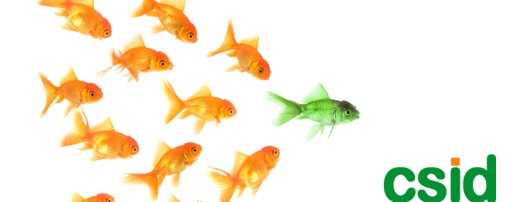 But: Compared to GoogleScholar:
	Web of Knowledge: 21% (on average) the number of legitimate results
	Microsoft Academic: 4% (on average)
What gets indexed?
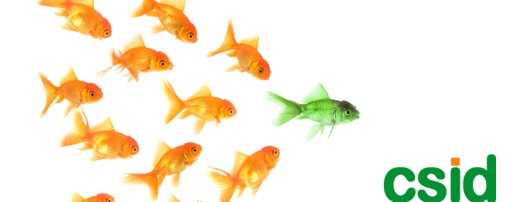 Web of Knowledge inclusion criteria (from Hicks and Wang, 2009)

Basic Journal Standards: 
Timeliness of publication 
international editorial conventions
Application of the peer review process
Editorial Content: Will the content enrich the database? 
International Diversity
Quality: Citation analysis

English-language bias (Adam, 2002; Editors of Nature, 2002; Erne, 2007) 
WoK standards determine “quality” (Donovan, 2007; Weingart, 2005)
What gets indexed?
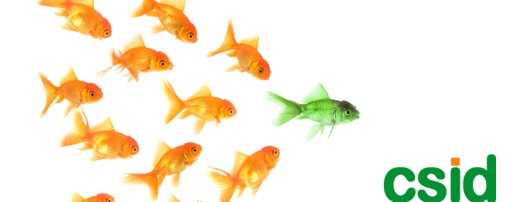 Google Scholar includes: 			(from Hicks and Wang, 2009) 

Peer-reviewed papers
Theses
Books, abstracts, and articles from: 
academic publishers 
professional societies 
preprint repositories 
universities and other scholarly organizations.

But also: 					(from Meho and Yang, 2007)

	working & conference papers posted by authors (vanity publishing) 
	bachelor’s theses
	presentations 					term papers
	grant and research proposals			submitted manuscripts 
	doctoral qualifying examinations		preprints
	web documents/reprints			student portfolios
	syllabi
Additional references
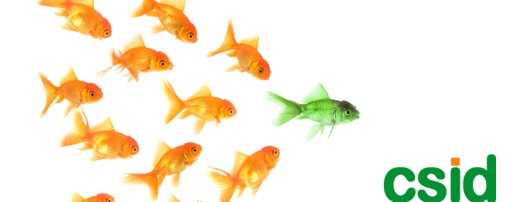 Hicks, D., Wang, J. (2009). Towards a bibliometric database for the social sciences and humanities. Accessed September 24, 2009, at: http://works.bepress.com/diana_hicks/18.

Adam, D. (2002). The counting house. Nature 415: 726–729.

Editors of Nature. (2002). Errors in citation statistics. Nature 415, 101. 

Erne, R. (2007). On the use and abuse of bibliometric performance indicators: A critique of Hix’s ‘global ranking of political science departments.’ European Political Science 6: 306–314. doi:10.1057/palgrave.eps.2210136.

Donovan, C. (2007). The Hidden Perils of Citation Counting for Australasian Political Science. Australian Journal of Political Science 42: 665–678.

Weingart, P. (2005). Impact of bibliometrics upon the science system: Inadvertent consequences? Scientometrics 62: 117–131.

Meho, L.I., Yang, K. (2007). Impact of data sources on citation counts and rankings of LIS faculty: Web of science versus scopus and google scholar. Journal of the American Society for Information Science and Technology 58(13): 1911–2161.